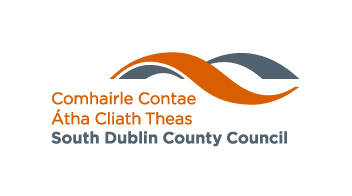 Energy Efficiency LED Upgrade – June to December 2021
Land Use Planning and Transportation
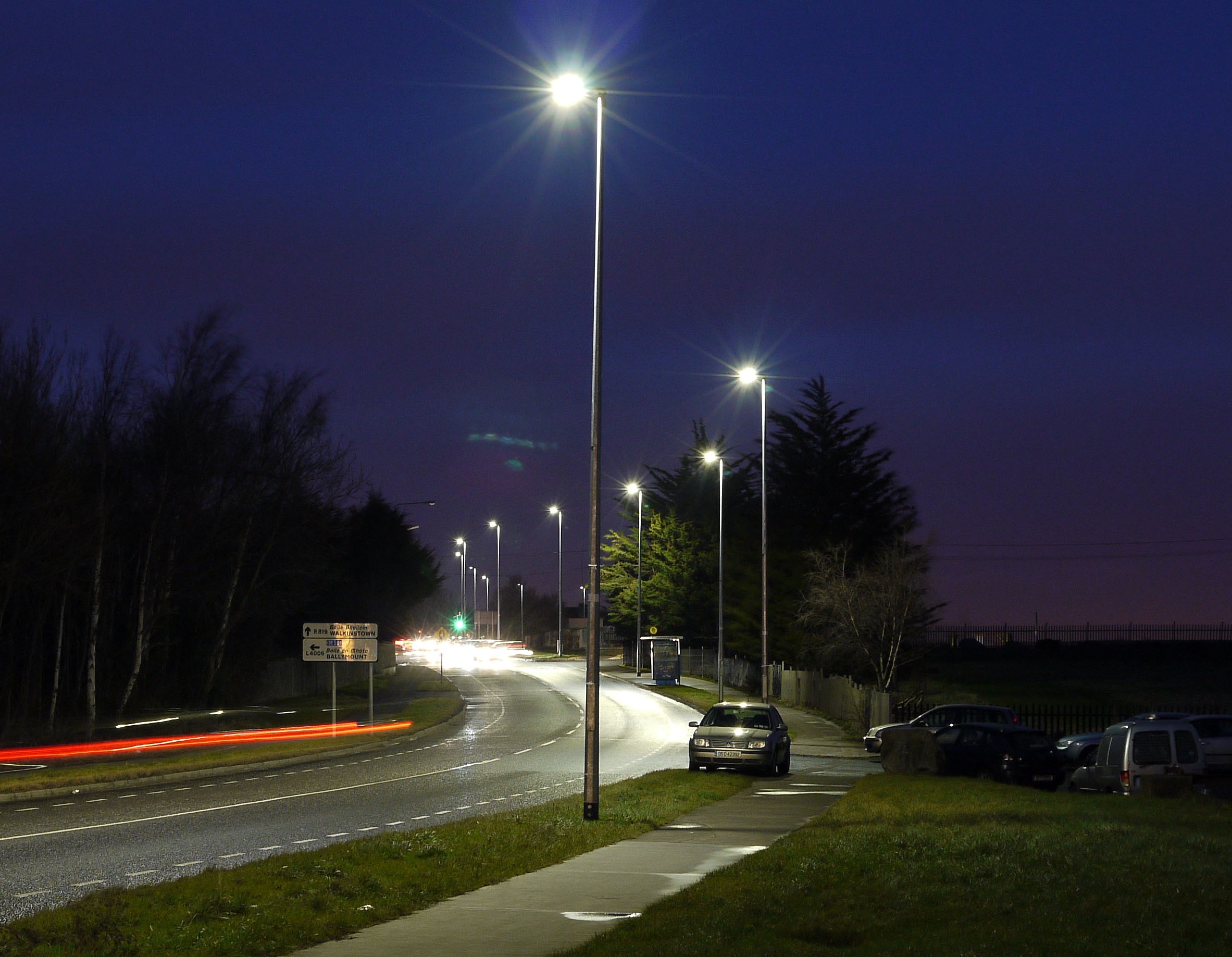 Current status June 2021
12, 000 Lanterns upgraded to LED throughout the County
Electrical surveys are ongoing to identify suitable upgrade candidate locations
Over 600 lanterns upgraded to date this year
900 further lanterns programmed over the remainder of the year
Upgrade Programme Jun-Dec 2021
Upgrade Programme Jun-Dec 2021
These estates have been prioritised based on the following criteria;
Councillors and/or residents have requested upgrade
ESBN Interaction is minimal (we do not need to wait on the ESBN to approve the Supplementary Agreement)
The columns are generally in good condition 
They have SOX lanterns which are the highest energy consumer and mostly urgently require replacement.
Estate Selection Criteria
Now targeting our pre 90’s or “Legacy” stock
This will lead to certain columns within an estate being unsuitable for upgrade without ESBN approval.
Ongoing discussions with ESBN
Until final agreement with ESBN/regulatory bodies is reached, some estates will have columns not suitable for immediate upgrade
SDCC will revisit these columns once the agreement has been finalised.
Upgrade Programme Jun-Dec 2021